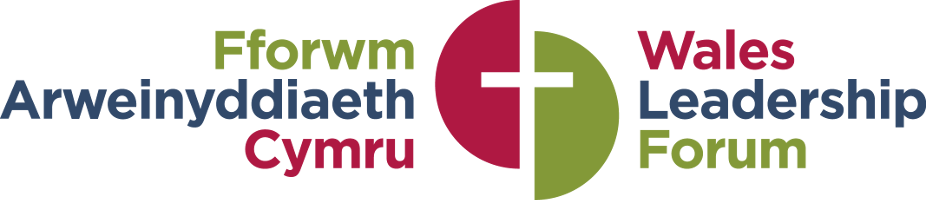 Anxiety


EQUIP network: 
Christian Soul care
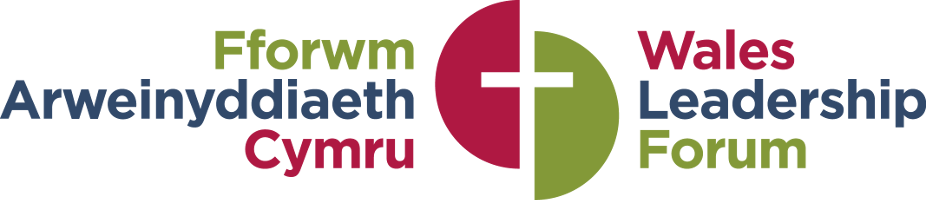 Session 1


Minds conformed to the world
What is an ‘emotional disorder’?
‘ ..a mental disorder not caused by detectable organic abnormalities of the brain and in which a major disturbance of emotions is predominant.
Two broad categories:
Mood Disorders are characterized by emotions that are not appropriate to a given situation. 
Anxiety Disorders are characterised by an individual remaining in a persistent state of anxiety for an extended period of time. 
The individual's daily life will be disrupted to a sufficient extent, by distorted emotions, thoughts and behaviours, they are left unable to fully function in the world’
EQUIP
Romans 12:2  (NIV)
‘Do not conform to the pattern of this world, but be transformed by the renewing of your mind’
EQUIP
Understand the person
EQUIP
Who we are in God’s big story
EQUIP
Understand the label
Bi-polar
Gender dysphoria
GAD
Panic attacks
Anxiety attacks
Social Anxiety Disorder

Eating Disorders 
Body dysmorphic disorder
Phobias
PTSD
OCD
Borderline disorder
EQUIP
Understand the medication
Citalopram (Celaxa)
Sertraline (Zoloft)
Fluoxetine (Prozac)
Diazepam (Valium)
They calm emotions by modifying chemicals in the brain – but they don’t cure the underlying condition. 
Propranolol
EQUIP
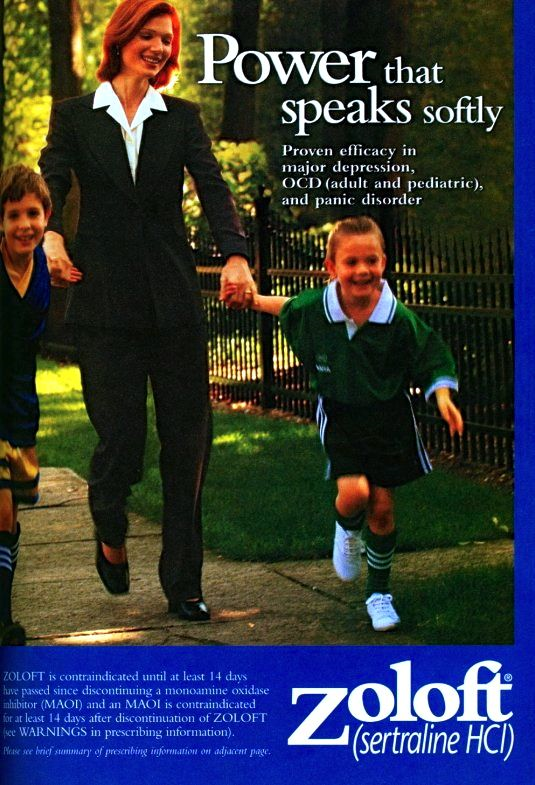 EQUIP
Drug effectiveness
EQUIP
Understand the therapy
Rejected outright or embraced unquestioningly?
CBT & mindfulness are probably the two most commonly referred helps for emotional disorder
Can you help someone to wisely consider them biblically?
Work alongside medical professionals
Have you got the relevant MH numbers in your safeguarding policy?
EQUIP
Understand the risk
EQUIP
Understand the risk
EQUIP
Understand the risk
Suicide awareness – protective factors
Strong religious faith
Family support
Children at home
Sense of responsibility
Problem solving skills 
Don’t be afraid to say the ‘s’ word and ask the question…….
‘With all that’s happened, I’m just wondering if you’ve had desires to kill yourself, even if they’re fleeting?’
EQUIP
God’s big spectrum
The is no them and us
Judgment becomes empathy
‘You’ becomes ‘we’
Complexity is simplified through scripture 
‘Abnormal in a normal world’ becomes ‘normal in an abnormal world’
Fallen Image Bearers
EQUIP
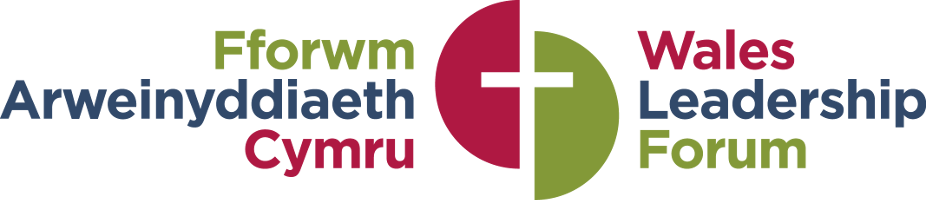 Session 2


Minds conformed to the WORD
How does the world see emotions? An emotion is a cognitive (mental) reaction experienced as strong feeling.It is usually directed toward a specific situation & is accompanied by physiological and behavioural changes But how do we consider emotions biblically?
EQUIP
A biblical view of emotionsThey reflect our image bearing status of GodThey are ‘fallen’They are a powerful language which forces us and others to listen and respond. They provide invaluable communication about the real us (our heart)They communicate at two levels, on the horizontal towards others and on the vertical towards God.
EQUIP
What is anxiety?
What is anxiety?
F.E.A.RIt is an emotion rooted in future-oriented thinking which incorporates themes of threat and vulnerability.Faced with an uncertain outcome, it overestimates the threat and underestimates your ability to cope.
Biblically it exposes the covenantal leanings of our active hearts
EQUIP
We are embodied souls
EQUIP
Anxiety involves all of us
EQUIP
HOW we think is distorted
And WHAT with think is distorted…about ourselves, about others and about God
EQUIP
We have to consider the heart - 
Proverbs 4:23 Above all else, guard your hear, for everything you do flows from it. 
Luke 6:45 For the mouth speaks what the heart is full of
Matthew 6:21 For where your treasure is, there your heart will be also
Mark 7:21 For it is from within, out of a person’s heart, that [evil] thoughts come
God’s will 
be done
My will be done
Anxiety is a Dysfunctional Worship Disorder
What are we really living for (worshipping) in that moment of fear?
EQUIP
We choose where we turn in the midst of anxiety
Become more isolated
Pleasure lost in life
Unable to work
Marriage strained
-Anxiety
-Avoidance / checking behaviours
-Chest pains / dizziness / panic attacks
Desire for self-protection (because God can’t / won’t)
This diagram is a publication of the Christian Counseling & Educational Foundation (CCEF). All content is protected by copyright and may not be reproduced in any manner without written permission from CCEF. For more information on classes, materials, speaking events, distance education and other services, please visit www.ccef.org.
EQUIP
You are not their Holy Spirit! Paul Tripp ‘Instruments’ p250
EQUIP
When renewing the mind is hard
Encouraging rational and logical thinking doesn’t usually work
Nor do ‘biblical platitudes’ or applying the ‘doctrine of JDI’
Make things concrete and visual and concrete can help connect them to scripture
Write out a lament of their fears – connect to God
Speak it out as a prayer

Some illustrative case studies…….
EQUIP
EQUIP
EQUIP
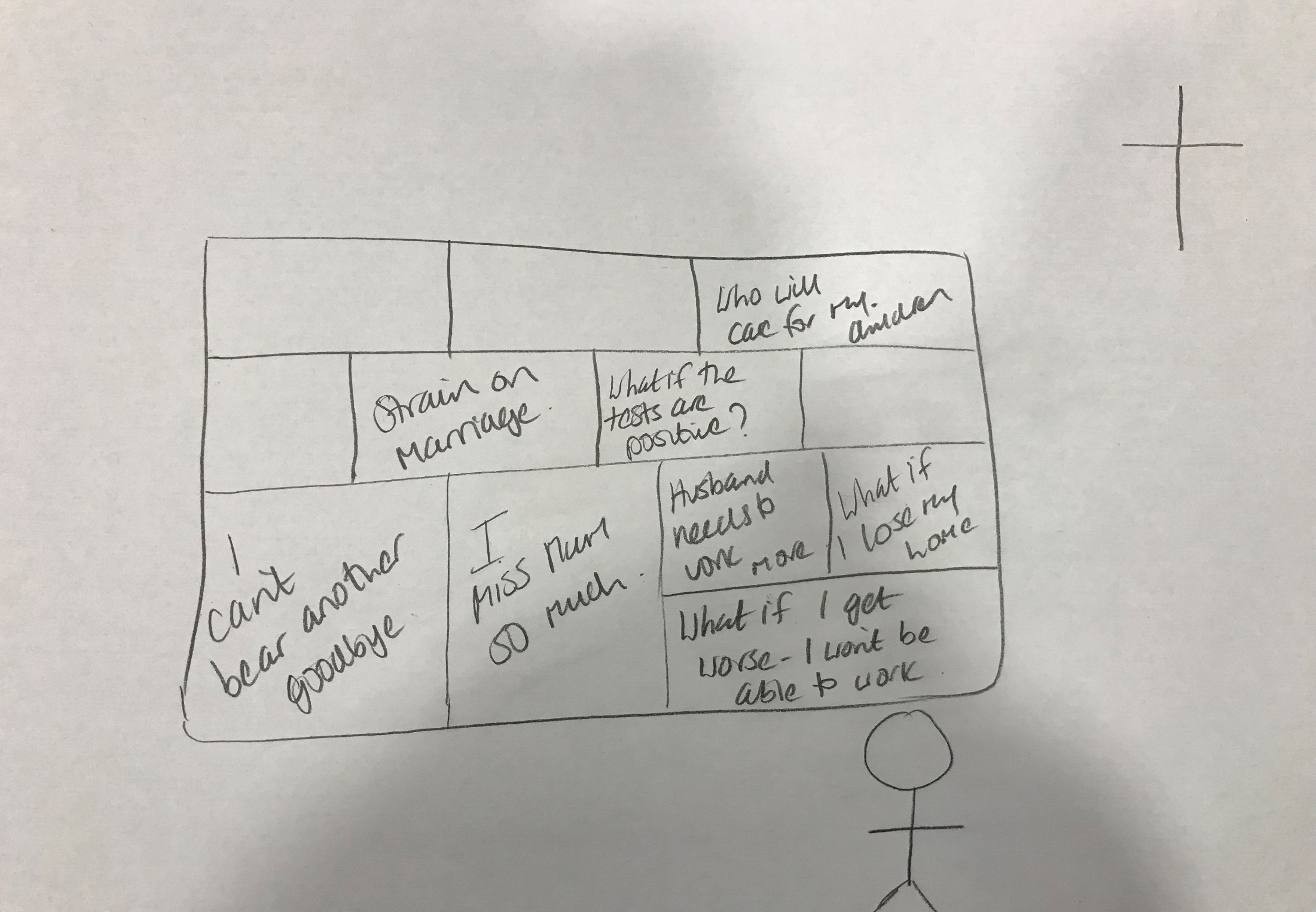 EQUIP
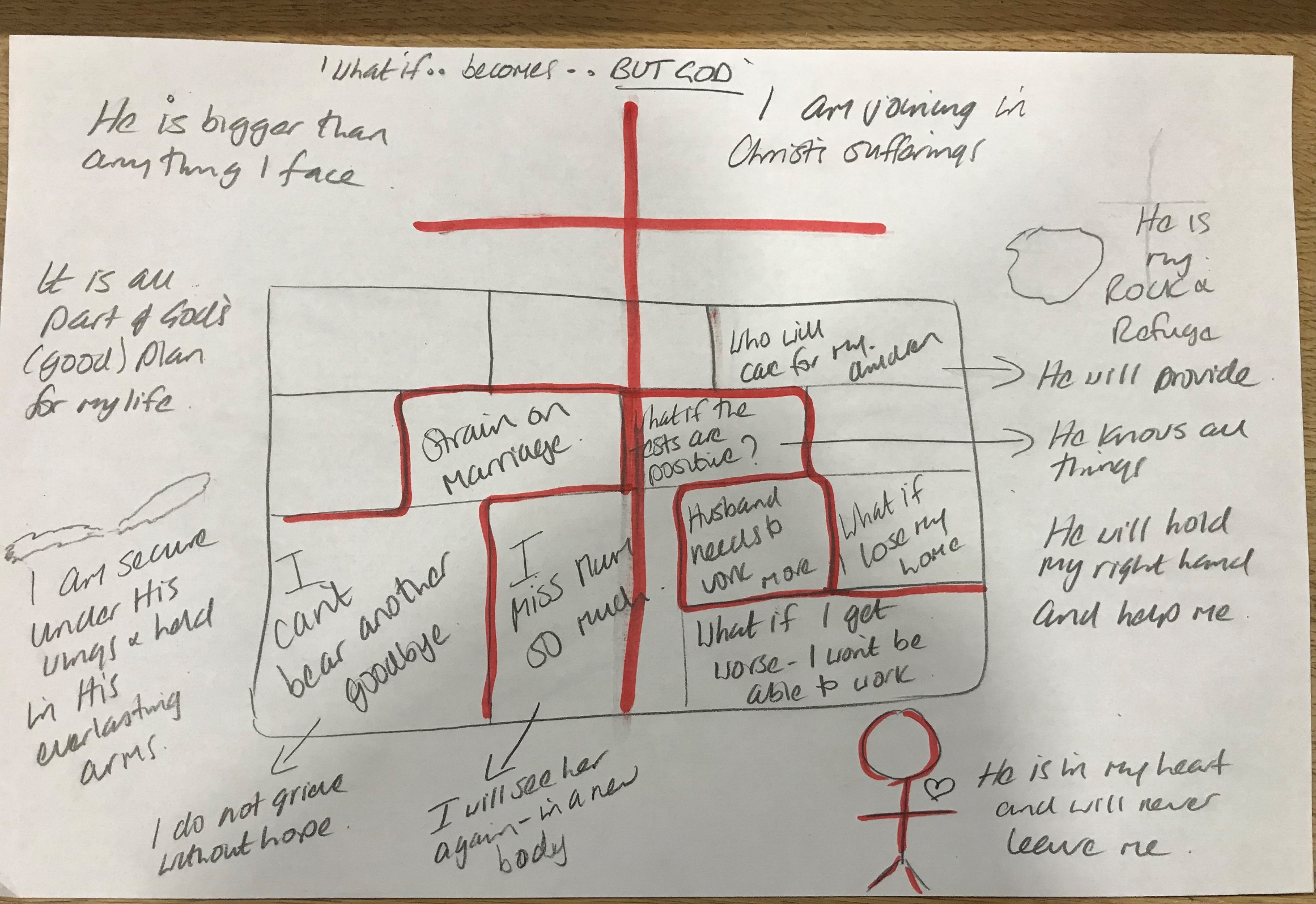 EQUIP
catherine@the-cornerstone.net
www.the-cornerstone.net
References:
‘SAD PERSONS’ Bird et al ‘Evaluation of Suicidal Patients: The SAD PERSONS scale’
‘NO HOPE’ Shea ‘Psychiatric interviewing: The art of understanding’ 
Aaron Sironi & Michael R. Emlet ‘Evaluating a person with suicidal desires’
Mike Emlet ‘Descriptions & Prescriptions’
Ed Welch ‘Blame it on the brain?’
Kathryn Green-McCreight ‘Darkness Is My Only Companion’
Nicholls & Thorne ‘Real Change’
Tim Lane ‘ Unstuck’
EQUIP